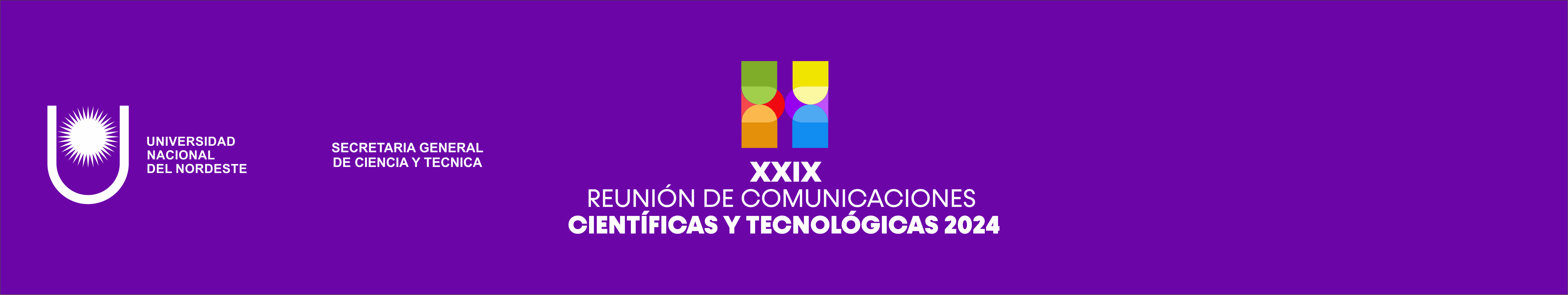 Colocar aquí su orden de póster: Ver en el SAP. Por EJ – CA-001 luego borrar este texto
CA – 001
Orden de Póster
Título del Trabajo (Arial. Negrita. Nº54. Cada Palabra en Mayúscula Excepto Nexos, Conectores y Pronombres) Justificación: Centrada.
Facultad: (Arial  negrita Nº 32)
E-mail: (Arial negrita Nº 32)
Área del Conocimiento: (Arial negrita Nº32)
Becario/a: APELLIDO, Nombre (Arial  negrita Nº32)
Director/a: APELLIDO, Nombre (Arial  negrita Nº32)
Objetivos (Arial negrita Nº44)
Texto tipo Oración. Arial  Nº 32
Materiales y Método (Arial negrita Nº44)
Sección para gráficos e ilustraciones
Texto tipo Oración. Arial Nº 32
Esta sección puede incluir texto e ilustraciones, de todos modos es preferible que las ilustraciones vayan en el espacio destinado para tal fin de ser posible.
Resultados y Discusión (Arial negrita Nº44)
Texto tipo Oración. Arial Nº 32
Esta sección puede incluir texto e ilustraciones, de todos modos es preferible que las ilustraciones vayan en el espacio destinado para tal fin de ser posible.